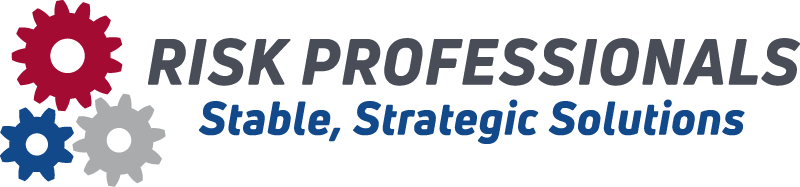 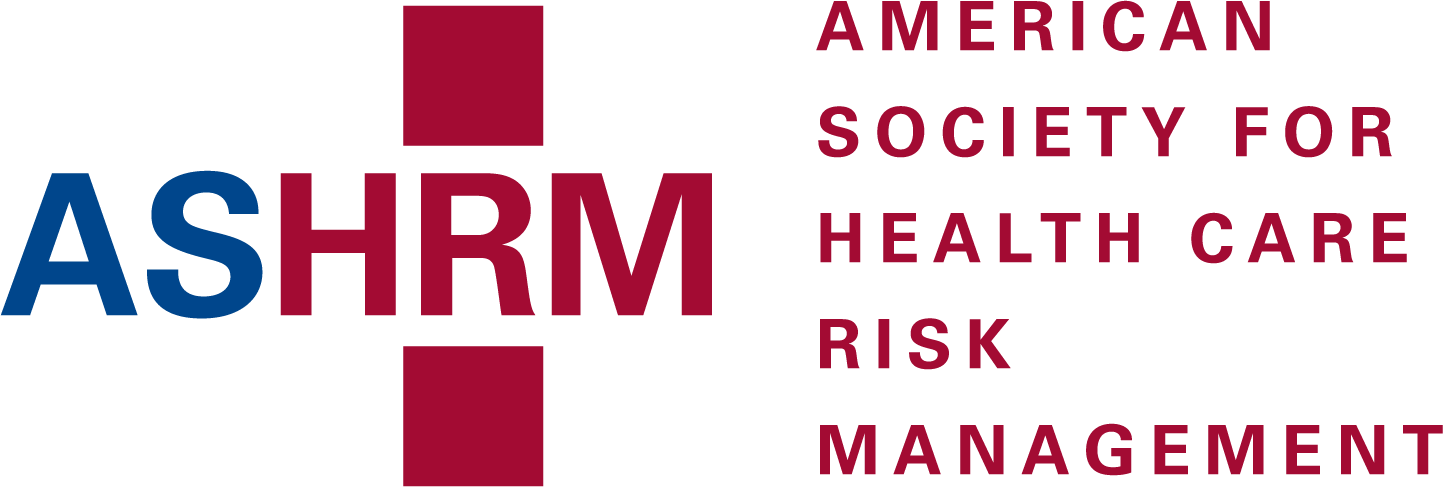 ASHRM HRM Week is Sponsored by
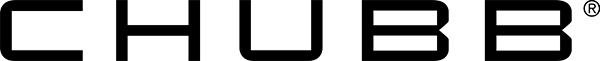 Place Title Here
Date/Subhead
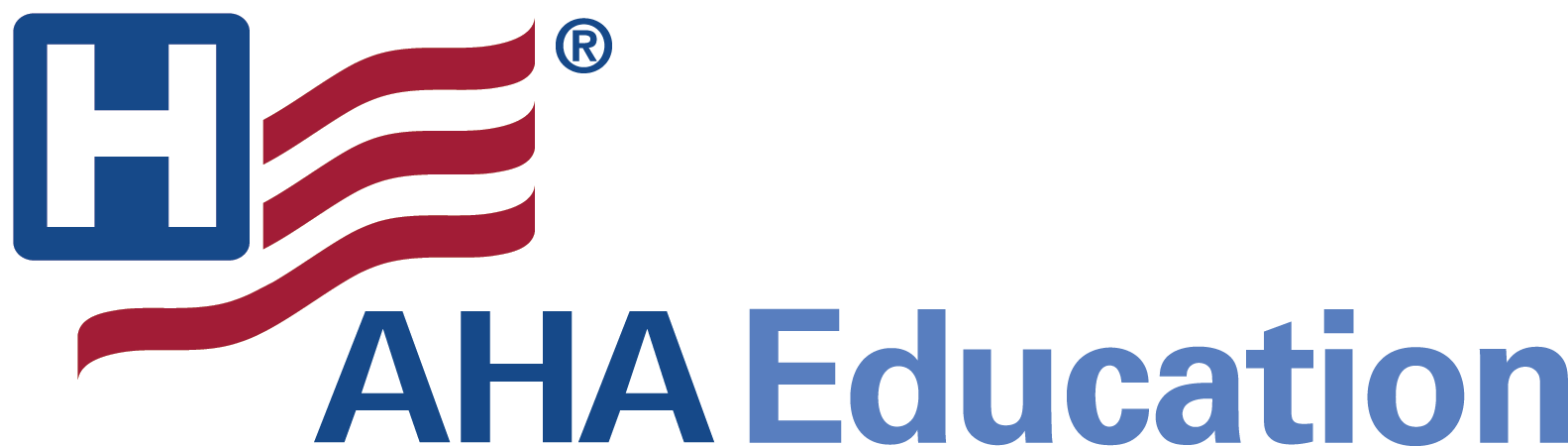 Title
Bullet 1
Bullet 2
Bullet 3
Slide Title
Bullet 1
Bullet 2
Bullet 3
Image